1
2
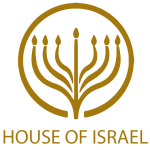 TODAY’S MESSAGE
The Day of Trumpets/Yom Teruah ‘False Prophets and Prophecies’
www.ArthurBaileyMinistries.com
3
Please subscribe for updates on our Website.
Watch us on YouTube. 
Follow us on Facebook and the other Social Media networks. 
Please Like and Share our videos and posts.
www.ArthurBaileyMinistries.com
4
At the end of today’s Teaching, you will be able to 1. Ask Questions 2. Receive Prayer3. Give your Tithes and Offerings
www.ArthurBaileyMinistries.com
5
The Vision of House of Israel is to be: 1. A Worshipping People (John 4:23-24)2. An Evangelistic Community(Acts 2:42-47)
www.ArthurBaileyMinistries.com
6
3. A Discipleship Center(Matthew 28:19)4. An Equipping Network (Ephesians 4:12)5. And a Worldwide Witness for Yeshua The Messiah 
(Acts 1:8)
www.ArthurBaileyMinistries.com
7
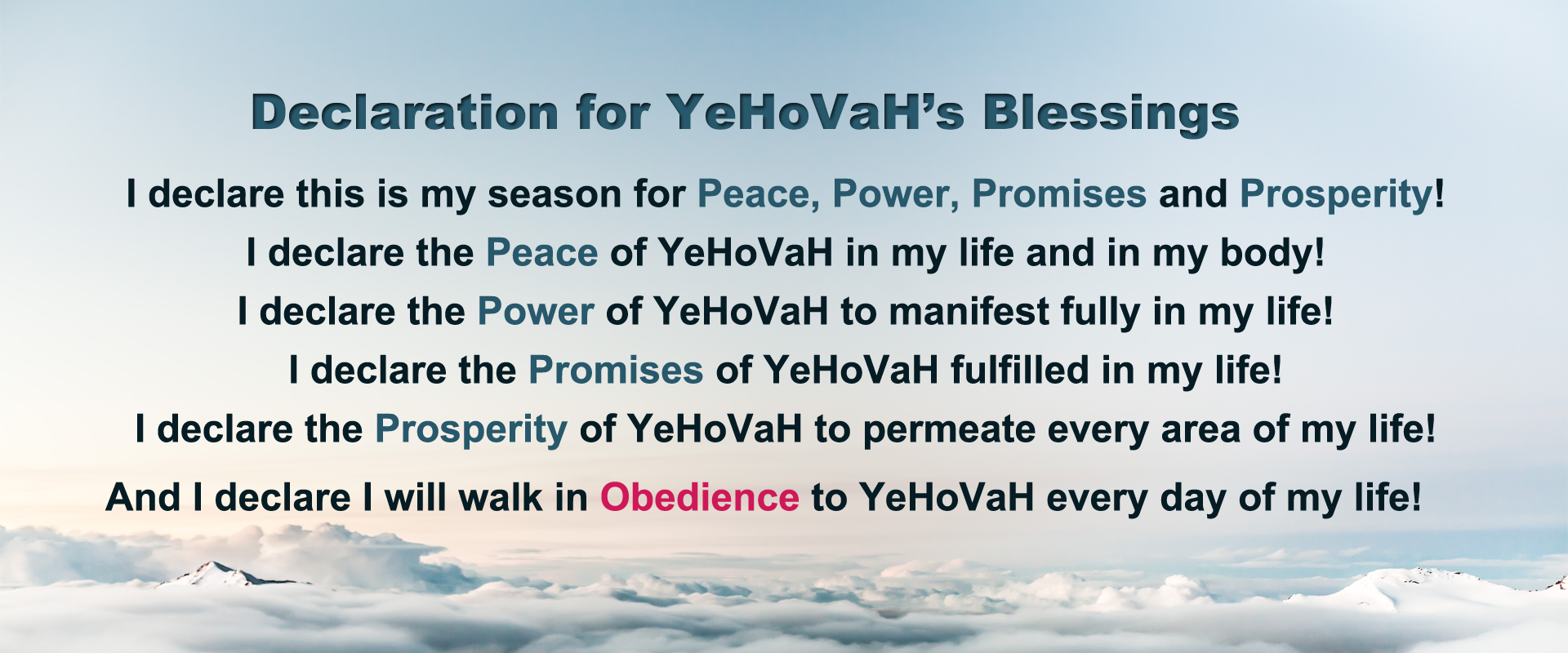 www.ArthurBaileyMinistries.com
8
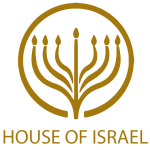 Worship in Prayer
www.ArthurBaileyMinistries.com
9
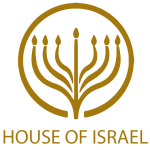 TODAY’S MESSAGE
The Day of Trumpets/Yom Teruah ‘False Prophets and Prophecies’
www.ArthurBaileyMinistries.com
10
Yom Teruah/The Day of Trumpets is the Feast where false prophets, prophecies, and Jewish traditions are on full display for the whole world to see the massive confusion surrounding this Biblical Holy Day.
www.ArthurBaileyMinistries.com
11
Judaism and its Babylonian influence is on full display during this time of the Feast season and have effectively caused many in the Messianic traditions to acknowledge a Jewish new year called Rosh Hashanah.  This has perpetuated a tradition declaring that ancient Hebrews or the ancient Israelites had several different calendars they observed. Is the head of the year in the seventh month? What did Yeshua the Messiah say about these things?
www.ArthurBaileyMinistries.com
12
Lev 23:23 And the LORD spake unto Moses, saying, Lev 23:24 Speak unto the children of Israel, saying, In the seventh month, in the first day of the month, shall ye have a sabbath, a memorial of blowing of trumpets, an holy convocation. 
Lev 23:25 Ye shall do no servile work therein: but ye shall offer an offering made by fire unto the LORD.
www.ArthurBaileyMinistries.com
13
Memorial - 02146 זִכָּרוֹן zikrown 
{zik-rone'} 
Meaning:  1) memorial, reminder, remembrance 
Usage:  AV - memorial 17, remembrance 6,
www.ArthurBaileyMinistries.com
14
Nu 29:1 And in the seventh month, on the first day of the month, ye shall have an holy convocation; ye shall do no servile work: it is a day of blowing the trumpets unto you.
www.ArthurBaileyMinistries.com
15
Last year we taught on Religion and the Feast of Trumpets. You can find this teaching on our website @ https://arthurbaileyministries.com/feast-days/  
Brother Marcus of House of Israel - United Kingdom did an excellent teaching this morning called The Feast of Trumpets - Deliverance & the Law.
www.ArthurBaileyMinistries.com
16
The Warning from YeHoVaH
Do Not Add – Do Not Take Away
www.ArthurBaileyMinistries.com
17
Dt 4:1 Now therefore hearken, O Israel, unto the statutes and unto the judgments, which I teach you, for to do them, that ye may live, and go in and possess the land which the LORD God of your fathers giveth you. 
Dt 4:2 Ye shall not add unto the word which I command you, neither shall ye diminish aught from it, that ye may keep the commandments of the LORD your God which I command you.
www.ArthurBaileyMinistries.com
18
Dt 12:31 Thou shalt not do so unto the LORD thy God: for every abomination to the LORD, which he hateth, have they done unto their gods; for even their sons and their daughters they have burnt in the fire to their gods. 
Dt 12:32 What thing soever I command you, observe to do it: thou shalt not add thereto, nor diminish from it.
www.ArthurBaileyMinistries.com
19
Jos 1:7 Be strong and very courageous. Be careful to obey all the law my servant Moses gave you; do not turn from it to the right or to the left, that you may be successful wherever you go.
www.ArthurBaileyMinistries.com
20
Jos 23:6 Be ye therefore very courageous to keep and to do all that is written in the book of the law of Moses, that ye turn not aside therefrom to the right hand or to the left;
 
Pr 30:5 Every word of God is pure: he is a shield unto them that put their trust in him. 
Pr 30:6 Add thou not unto his words, lest he reprove thee, and thou be found a liar.
www.ArthurBaileyMinistries.com
21
Rev 22:18 For I testify unto every man that heareth the words of the prophecy of this book, If any man shall add unto these things, God shall add unto him the plagues that are written in this book: 
Rev 22:19 And if any man shall take away from the words of the book of this prophecy, God shall take away his part out of the book of life, and out of the holy city, and from the things which are written in this book.
www.ArthurBaileyMinistries.com
22
Despite all these warnings from YeHoVaH, men and women add and take away, or as YeHoVaH told Joshua, do not turn from it to the right or to the left.
 
Prior to the Babylonian captivity, during the days of the kings, the seventh month was called Ethanim.
www.ArthurBaileyMinistries.com
23
1Ki 8:2 And all the men of Israel assembled themselves unto king Solomon at the feast in the month Ethanim, which is the seventh month.
 
Israel went into Babylon calling the first month Abib and came out of Babylon calling the first month Nisan.
www.ArthurBaileyMinistries.com
24
Israel went into Babylon calling the seventh month Ethanim and came out of Babylon calling the seventh month Tishri. 
Both of those Hebrew words and their definitions were replaced with Babylonian words and their definitions. 
Anyone who looks up Tishrei (Tishri) on the internet will see these definitions which solidify that Tishri is the Rosh Hashanah.
www.ArthurBaileyMinistries.com
25
The Hebrew Month of Tishrei - Jewish Calendar
www.chabad.org › library › article_cdo
Aug 23, 2021 · Tishrei (Tishri), the first month of the Jewish year (the seventh when counting from Nisan), is full of momentous and meaningful days of celebration. Beginning with the High Holidays, in this month we celebrate Rosh Hashanah, the Ten Days of Repentance, Yom Kippur, Sukkot and Simchat Torah.
www.ArthurBaileyMinistries.com
26
Tishrei - Wikipedia
en.wikipedia.org › wiki › Tishrei
Tishrei (/ ˈ t ɪ ʃ r eɪ /) or Tishri (/ ˈ t ɪ ʃ r iː /; Hebrew: תִּשְׁרֵי ‎ ‎ tīšrē or תִּשְׁרִי ‎ tīšrī; from Akkadian tašrītu "beginning", from šurrû "to begin") is the first month of the civil year (which starts on 1 Tishrei) and the seventh month of the ecclesiastical year (which starts on 1 Nisan) in the Hebrew calendar.
www.ArthurBaileyMinistries.com
27
The exiles that returned from Babylon were more Babylonian in their practice than Hebrew. 
 
Yom Teruah/The Day of Trumpets is the Feast where false prophets, prophecies, and Jewish traditions are on full display for the whole world to see the massive confusion surrounding this Biblical Holy Day.
www.ArthurBaileyMinistries.com
28
Judaism has effectively, over time, rebranded Yom Teruah/The Day of Trumpets as Rosh Hashanah, the Jewish New Year.
The church world and the people of the world, the unregenerate, see this Holy Day as a Jewish holiday, the Jewish new year.
www.ArthurBaileyMinistries.com
29
People are wishing one another a Happy New Year and speaking New Year blessings on people instead of reverencing YeHoVaH on His Holy Day. Messianic Jews who believe in Yeshua and Messianics who engage in Judaism try to mix them both together by celebrating the Jewish new year and celebrating YeHoVaH.
www.ArthurBaileyMinistries.com
30
Watching these Messianic, so-called Torah teachers, teaching from the rabbis, Talmud, and other Jewish and historical documents to justify mixing traditions with the Word while ignoring Deuteronomy 4 is mind blowing!
www.ArthurBaileyMinistries.com
31
A Memorial of Blowing Trumpets 
 
1Sa 4:5 And when the ark of the covenant of the LORD came into the camp, all Israel shouted with a great shout, so that the earth rang again.
www.ArthurBaileyMinistries.com
32
The beauty of Yom Teruah is that you don't have to have a shofar to Teruah.
 
Jos 6:5 And it shall come to pass, that when they make a long blast with the ram's horn, and when ye hear the sound of the trumpet, all the people shall shout with a great shout; and the wall of the city shall fall down flat, and the people shall ascend up every man straight before him.
www.ArthurBaileyMinistries.com
33
Jos 6:20 So the people shouted when the priests blew with the trumpets: and it came to pass, when the people heard the sound of the trumpet, and the people shouted with a great shout, that the wall fell down flat, so that the people went up into the city, every man straight before him, and they took the city.
www.ArthurBaileyMinistries.com
34
1Sa 4:5 And when the ark of the covenant of the LORD came into the camp, all Israel shouted with a great shout, so that the earth rang again.
 
Ps 27:6 And now shall mine head be lifted up above mine enemies round about me: therefore will I offer in his tabernacle sacrifices of joy; I will sing, yea, I will sing praises unto the LORD.
www.ArthurBaileyMinistries.com
35
Prior to this verse, the only time Trumpets were mentioned or heard was at Sinai in Exodus 19 and 20. Israel would have made that connection immediately and Father wanted them to remember what happened when they entered in Covenant with YeHoVaH saying, “Whatever He says, we will do”.
www.ArthurBaileyMinistries.com
36
The Day of Trumpets commemorates when YeHoVaH, the God of Abraham, Isaac, and Israel entered into Covenant with the nation of Israel.
 
They were to obey His voice.
Exodus 19:5-6
www.ArthurBaileyMinistries.com
37
Ex 19:5 Now therefore, if ye will obey my voice indeed, and keep my covenant, then ye shall be a peculiar treasure unto me above all people: for all the earth is mine: 
Ex 19:6 And ye shall be unto me a kingdom of priests, and an holy nation. These are the words which thou shalt speak unto the children of Israel.
www.ArthurBaileyMinistries.com
38
Ex 19:7 And Moses came and called for the elders of the people, and laid before their faces all these words which the LORD commanded him. 
Ex 19:8 And all the people answered together, and said, All that the LORD hath spoken we will do. And Moses returned the words of the people unto the LORD.
www.ArthurBaileyMinistries.com
39
False Prophets:
Those who say YeHoVaH said, 
BUT 
He did not say.
www.ArthurBaileyMinistries.com
40
Jer 23:20 The anger of the LORD shall not return, until he have executed, and till he have performed the thoughts of his heart: in the latter days ye shall consider it perfectly. Jer 23:21 I have not sent these prophets, yet they ran: I have not spoken to them, yet they prophesied. Jer 23:22 But if they had stood in my counsel, and had caused my people to hear my words, then they should have turned them from their evil way, and from the evil of their doings.
www.ArthurBaileyMinistries.com
41
Messiah warned of false prophets who will deceive many.
Prior to His crucifixion, the disciples asked Yeshua this question:
www.ArthurBaileyMinistries.com
42
Mt 24:3 And as he sat upon the mount of Olives, the disciples came unto him privately, saying, Tell us, when shall these things be? and what shall be the sign of thy coming, and of the end of the world? 
Mt 24:4 And Jesus answered and said unto them, Take heed that no man deceive you. 
Mt 24:5 For many shall come in my name, saying, I am Christ; and shall deceive many.
www.ArthurBaileyMinistries.com
43
Twice in His explanation, He warned them of false prophets:
 
Mt 24:11 And many false prophets shall rise, and shall deceive many.
www.ArthurBaileyMinistries.com
44
Mt 24:24 For there shall arise false Christs, and false prophets, and shall show great signs and wonders; insomuch that, if it were possible, they shall deceive the very elect.
 
How will the false prophets deceive many?
www.ArthurBaileyMinistries.com
45
The answer: they will prophesy prophecies that are false, and many will believe them, follow them and repeat their prophecies.
 False prophets
Those who declare the Messiah will return on the Day of Trumpets. 
False prophecy 
The Messiah will return on the Day of Trumpets.
www.ArthurBaileyMinistries.com
46
Yeshua said:
 
Mt 24:36 But of that day and hour knoweth no man, no, not the angels of heaven, but my Father only.
www.ArthurBaileyMinistries.com
47
If no man knoweth, How can they say?
Why do so many believe Yeshua will return on the day of Trumpets if 
NO MAN KNOWETH?
www.ArthurBaileyMinistries.com
48
Spring Feasts Fulfilled

Where is it prophesied that Yeshua would be crucified on Passover and therefore fulfill Passover?
www.ArthurBaileyMinistries.com
49
Where is it prophesied that Yeshua would fulfill Unleavened Bread?
Where is it prophesied that Yeshua would fulfill Firstfruits?
Where is it prophesied that The Holy Spirit would be poured out on Pentecost and therefore fulfill Pentecost?
www.ArthurBaileyMinistries.com
50
Where is it prophesied that Yeshua would return on Trumpets and therefore fulfill the Day of Trumpets?
Where is it prophesied that Yeshua would fulfill the Day of Atonement, Tabernacles, or the Eighth Day?
www.ArthurBaileyMinistries.com
51
Although there are prophecies that are fulfilled on some of those days, there are no prophecies specifically mentioned in Scripture that would be fulfilled on or would fulfil those Feasts.
www.ArthurBaileyMinistries.com
52
Devorah Gordon, Michael Rood, and many others declared the date for The Feast of Trumpets back in March of this year down to the exact date. How can they know the date of Trumpets before the New Moon of the 7th month?
Also, if they predicted it, how can they say it is the day that no man knoweth?
www.ArthurBaileyMinistries.com
53
www.ArthurBaileyMinistries.com
54
www.ArthurBaileyMinistries.com
55
On top of that, if they have determined the actual date of the Yom Teruah/Day of Shouting, why are they inviting people to a conference to celebrate it after it is over?
https://mailchi.mp/michaelrood/yjgoqs9iwk-1280652?e=1c04a7419c
www.ArthurBaileyMinistries.com
56
Fall Feast yet to be fulfilled???
Messiah will come/return on Trumpets
Rosh Hashanah: focus on the Jewish New Year
Civil New Year replaces Yom Teruah.
Ten days of awe for repentance
Day of Judgement
www.ArthurBaileyMinistries.com
57
These so-called prophecies and fulfillments lead people into traditions and cause them to lose sight of and forget the instructions of YeHoVaH.
www.ArthurBaileyMinistries.com
58
Without realizing it, many incorporate traditions alongside YeHoVaH’s Holy Days, adding to the Torah and diminishing the meanings by adding new meanings, symbolism, and traditions.
www.ArthurBaileyMinistries.com
59
Remember what Yeshua said:
 
Mt 24:36 But of that day and hour knoweth no man, no, not the angels of heaven, but my Father only.
www.ArthurBaileyMinistries.com
60
www.ArthurBaileyMinistries.com
61